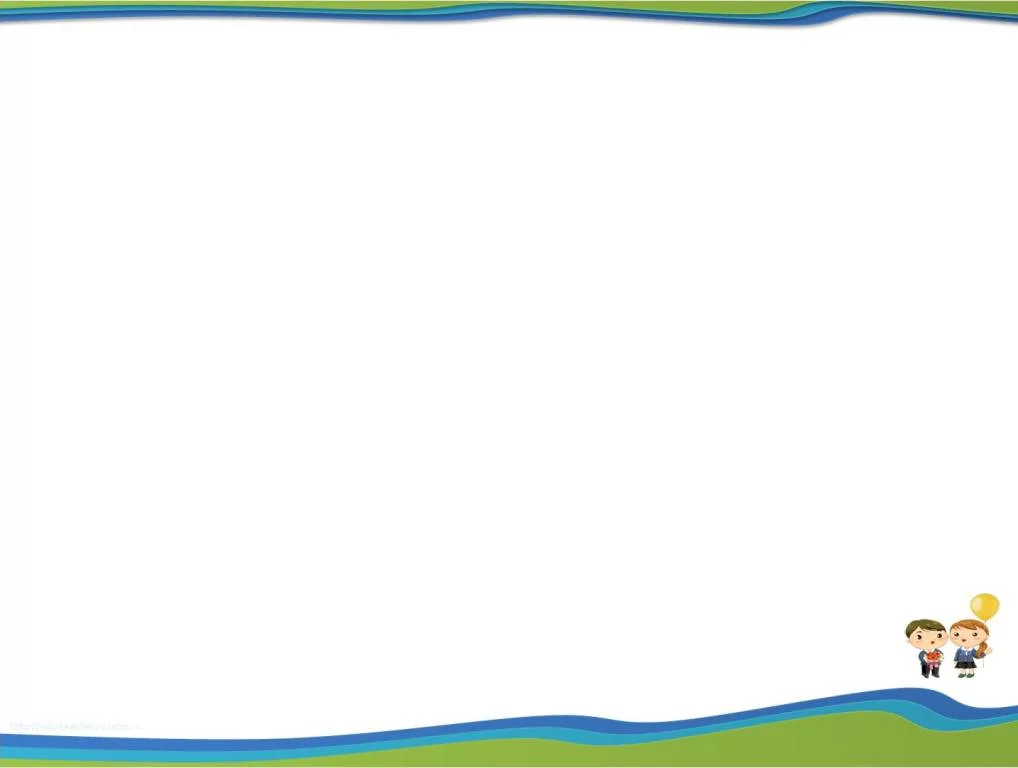 В. Бианки«По следам»
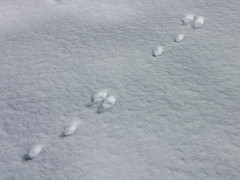 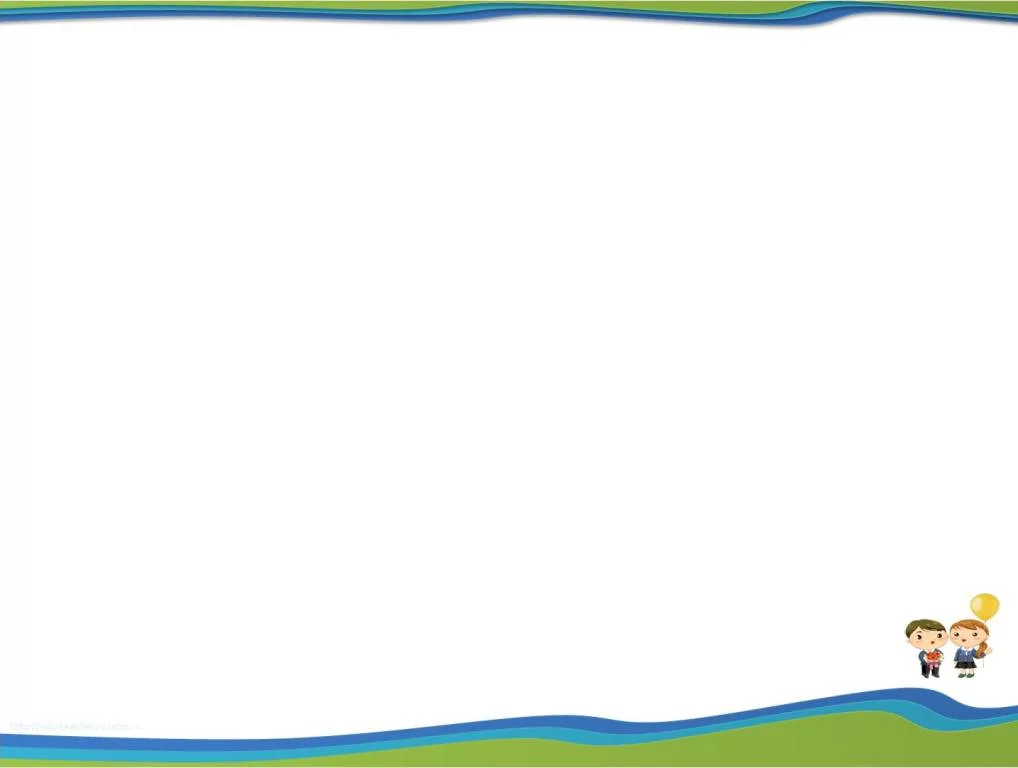 Виталий Валентинович Бианки1894-1959
«Кто не любит родную природу, тот не любит человека, тот не гражданин»
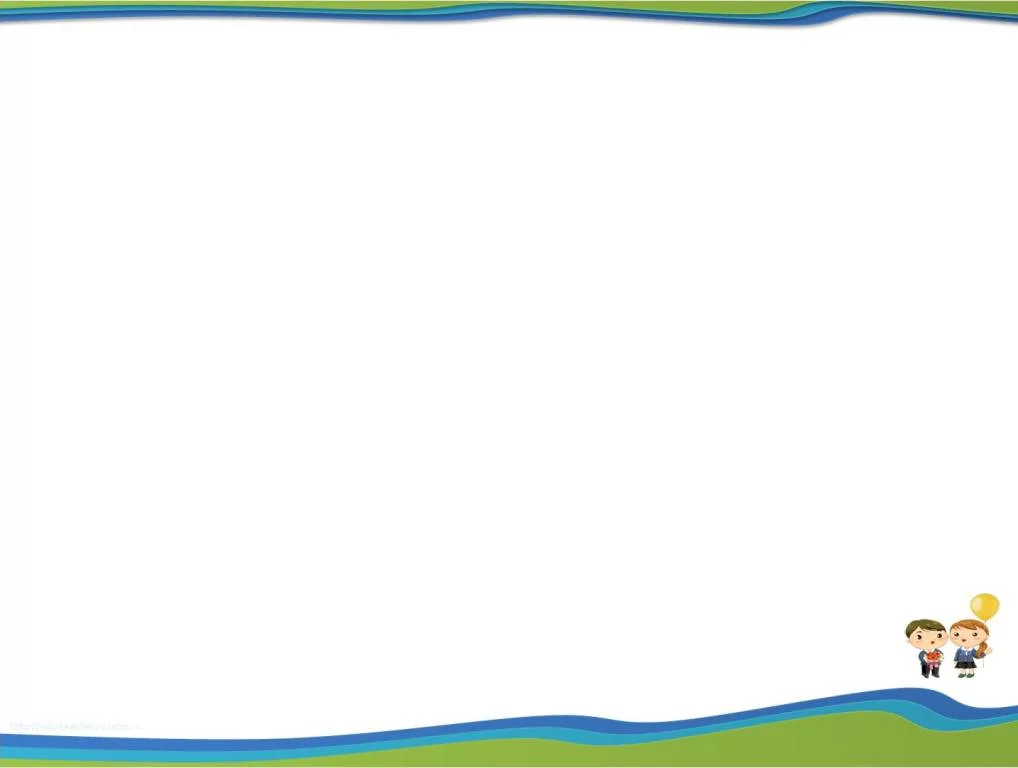 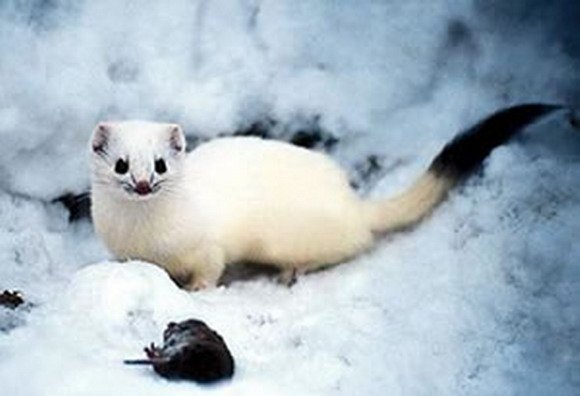 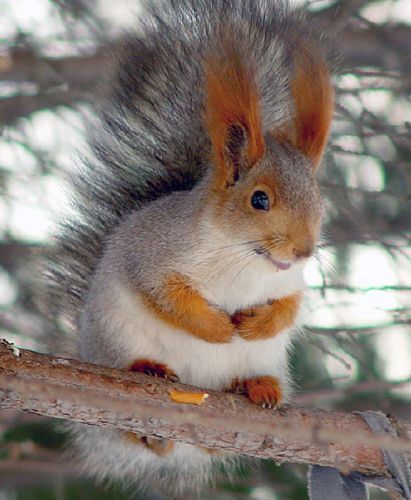 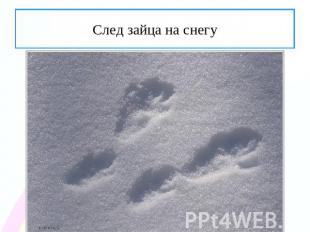 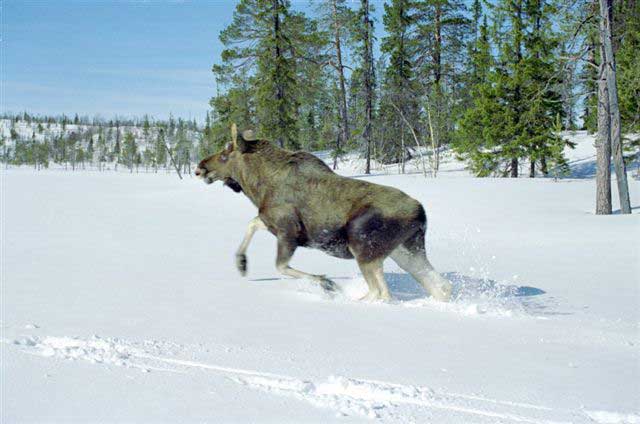 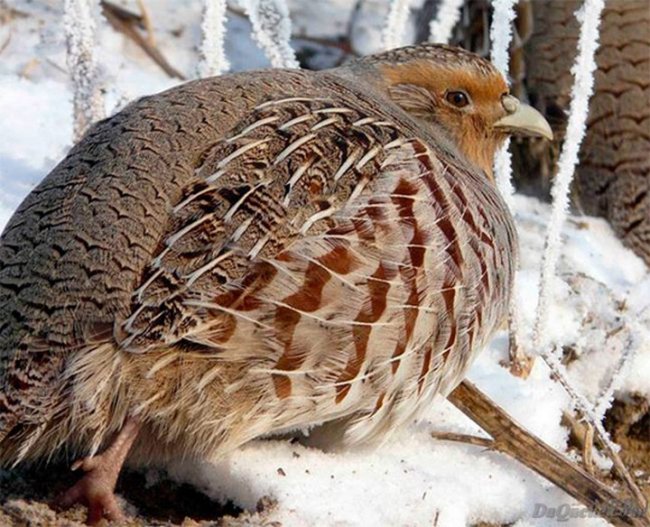 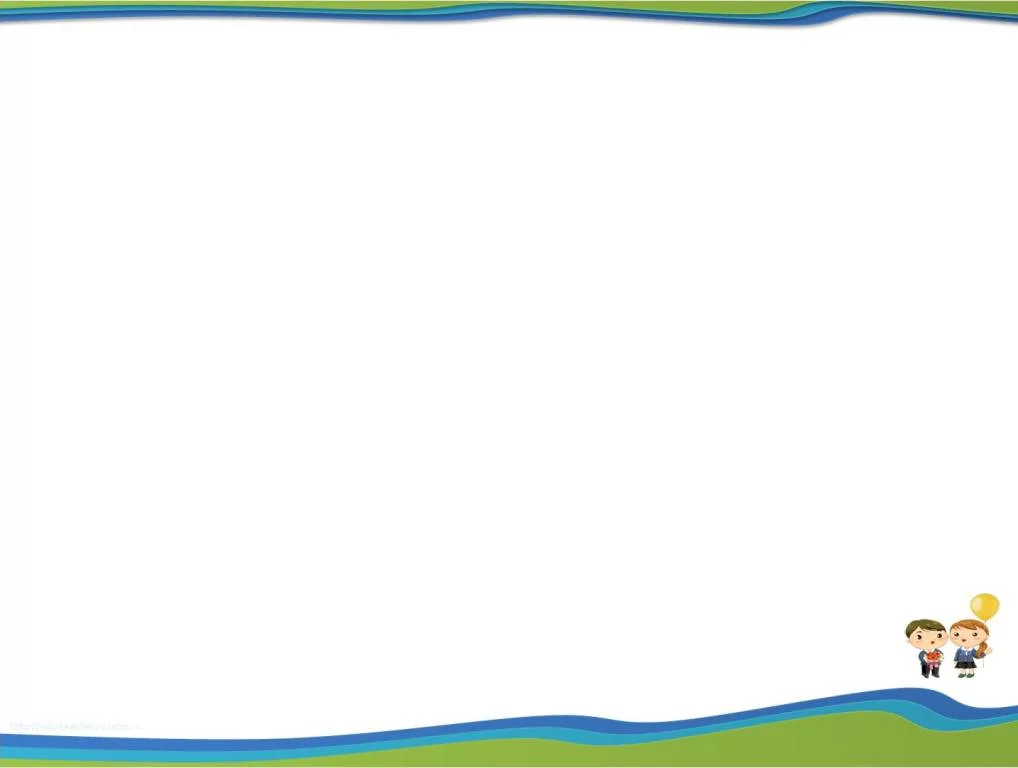 Следы каких лесных животных обнаружил лесник?
След
 белки
Лыжня
Егорки
Следы сорок и мышей
Куропатки
Малики (зайцы)
?
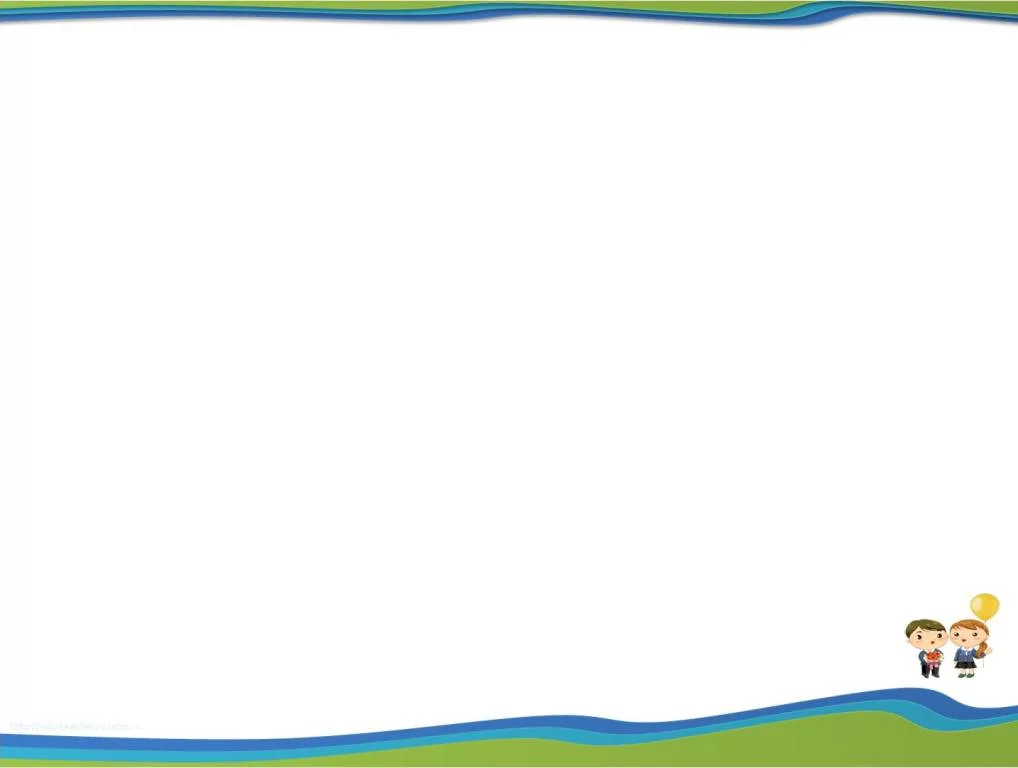 Лесная книга
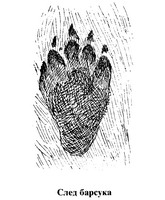 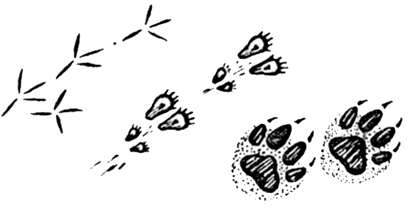 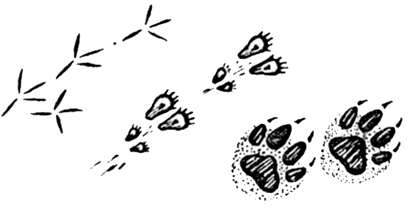 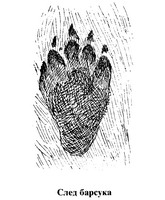 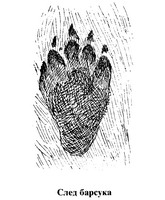 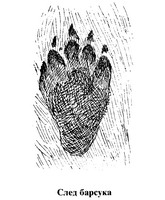 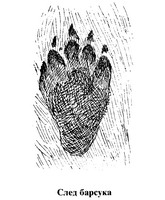 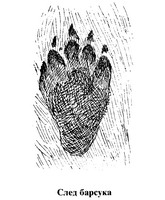 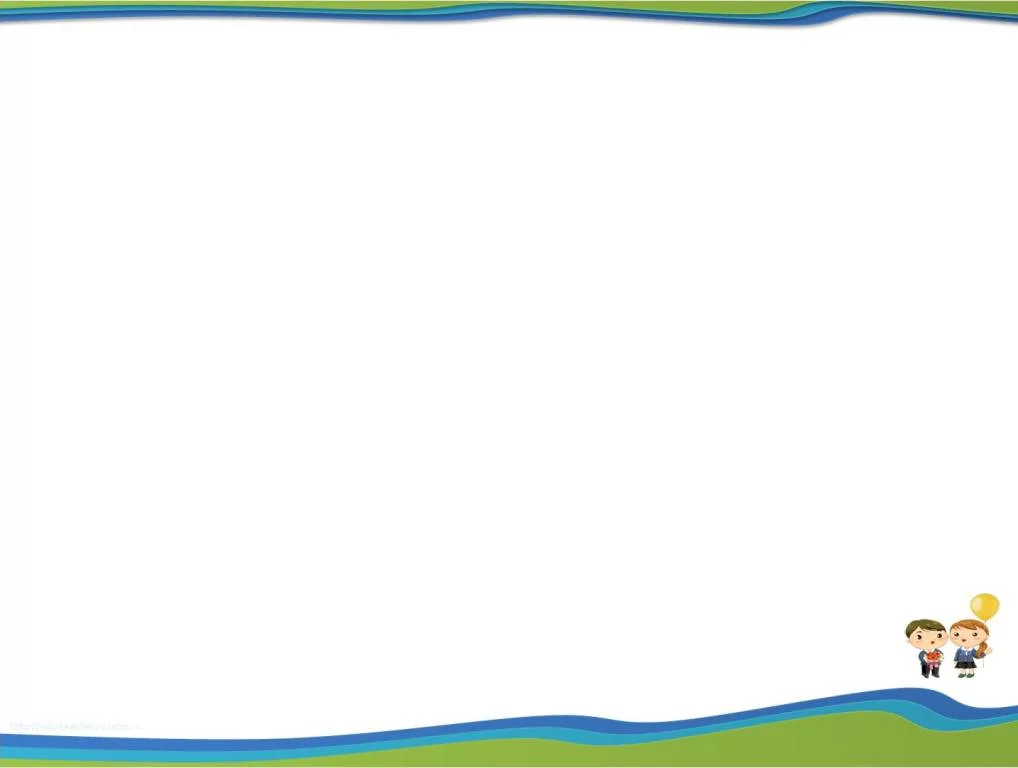 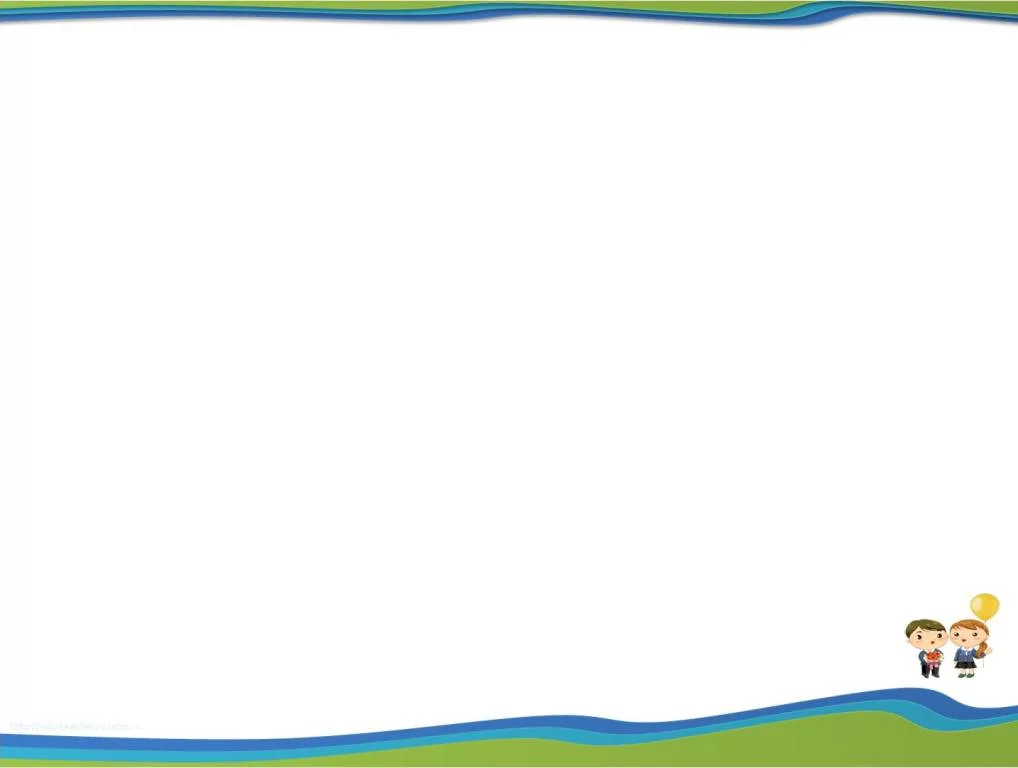 Барсук.
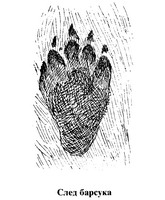 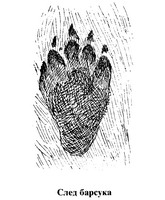 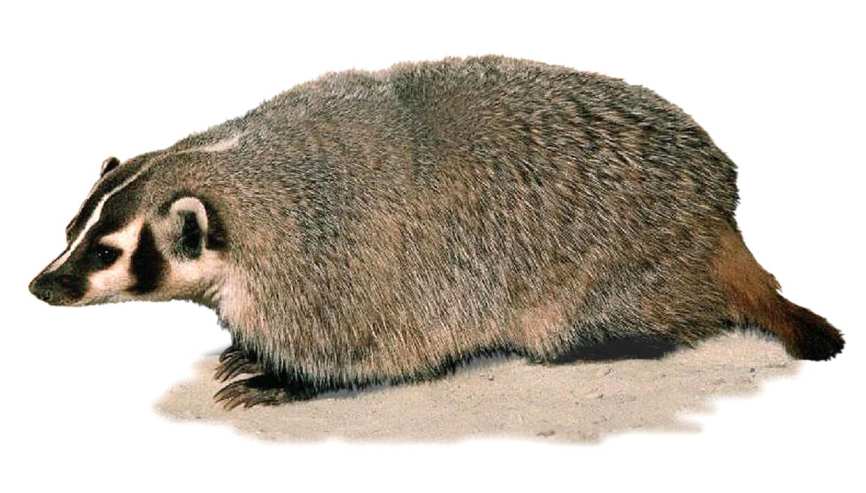 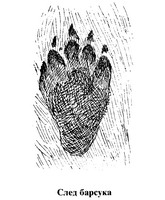 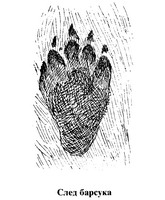 «Здоровый барсучище, что твоя свинья. Видал когти-то?»
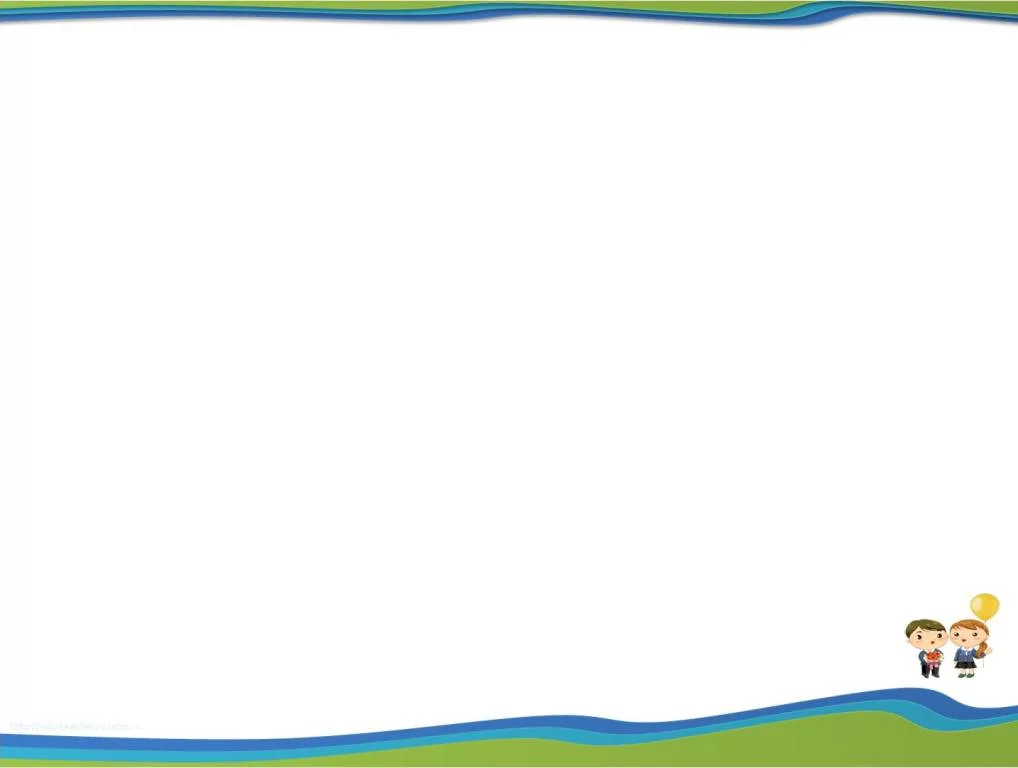 Цепь питания
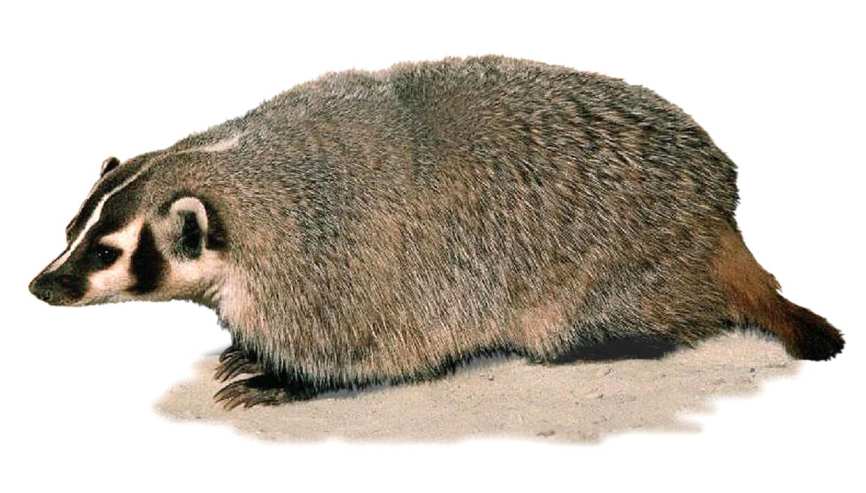 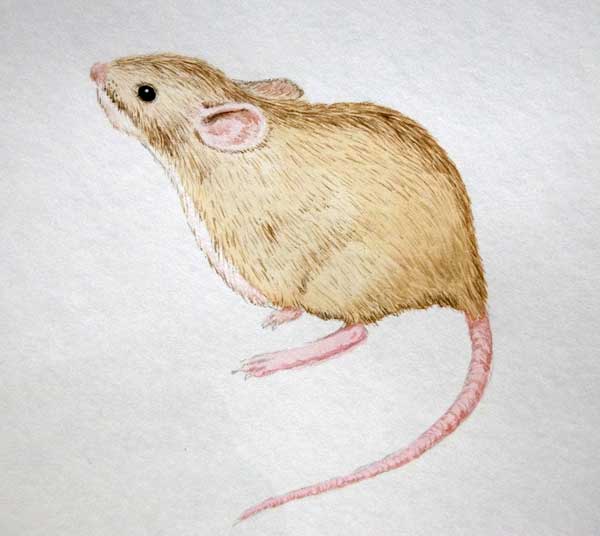 Кора деревьев
корни и семена растений
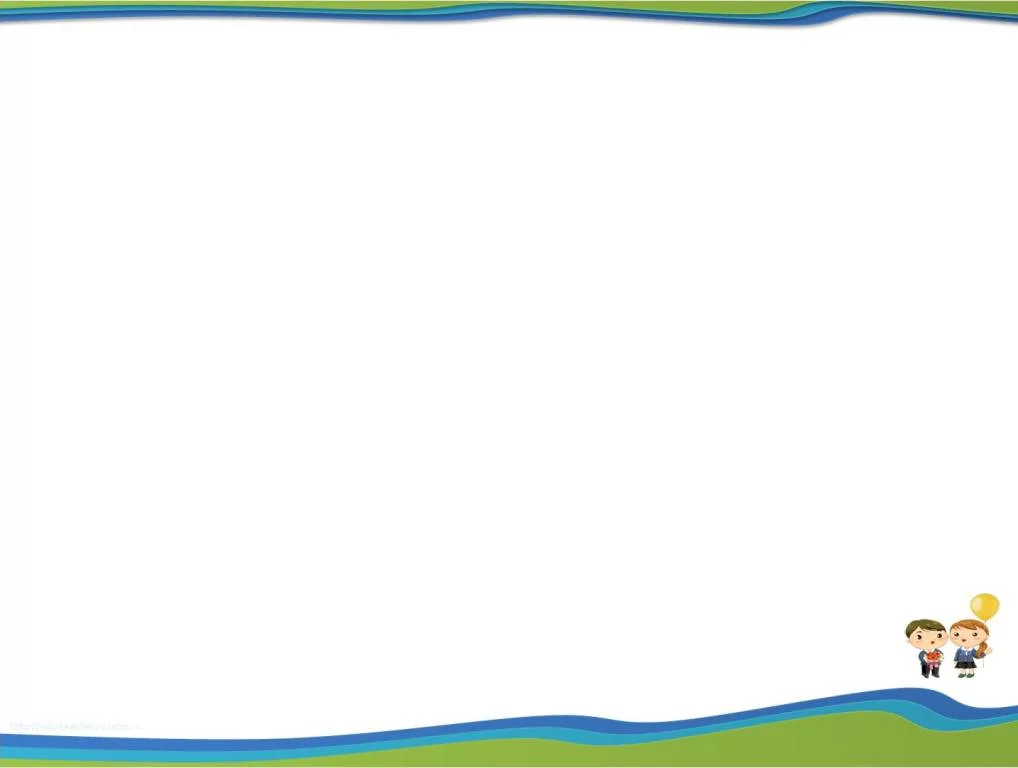 Почему Егорке стало скучно?Просьба Егорки.
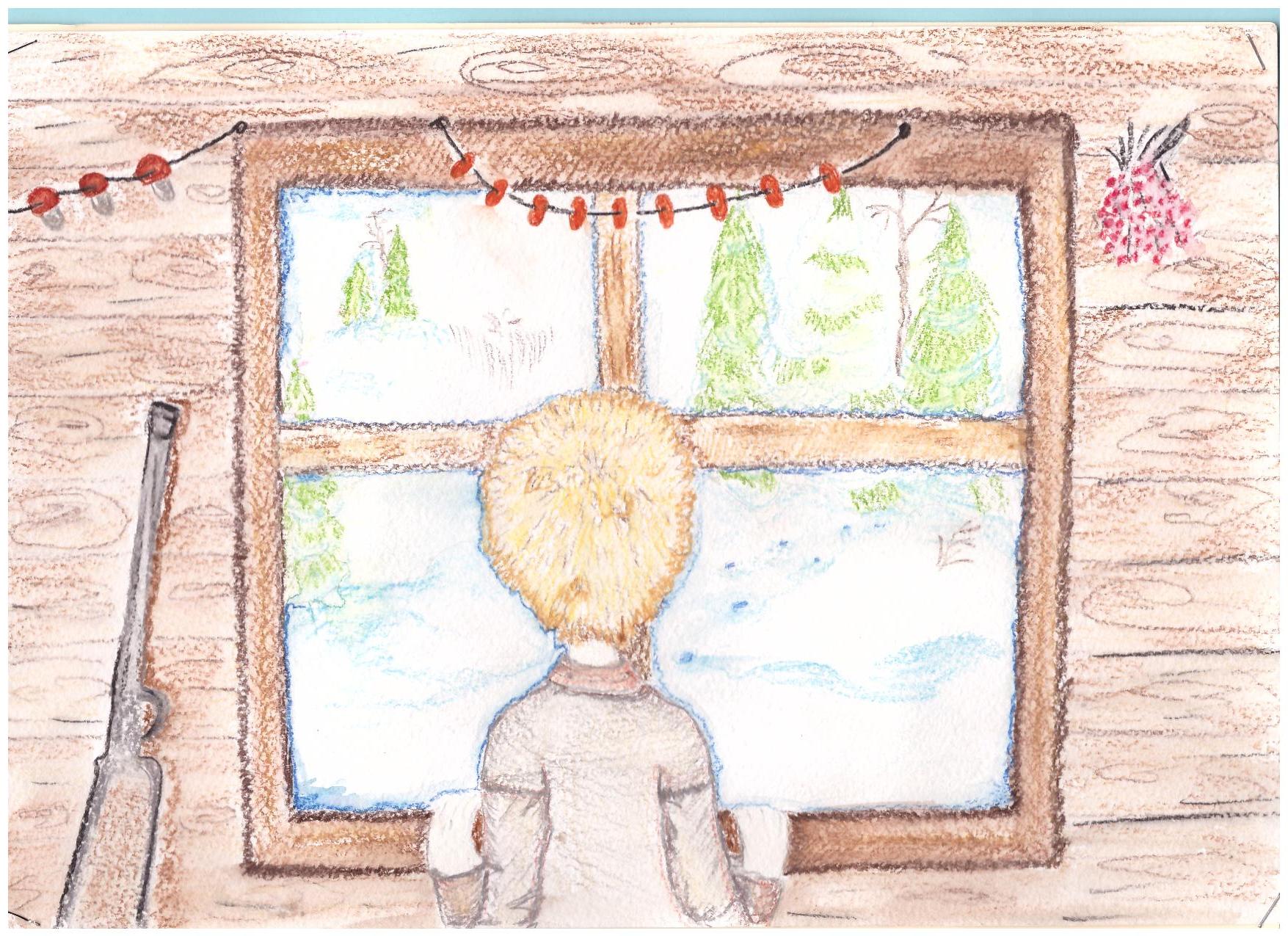 «Не любит лесник, чтобы парнишка без дела валандался»
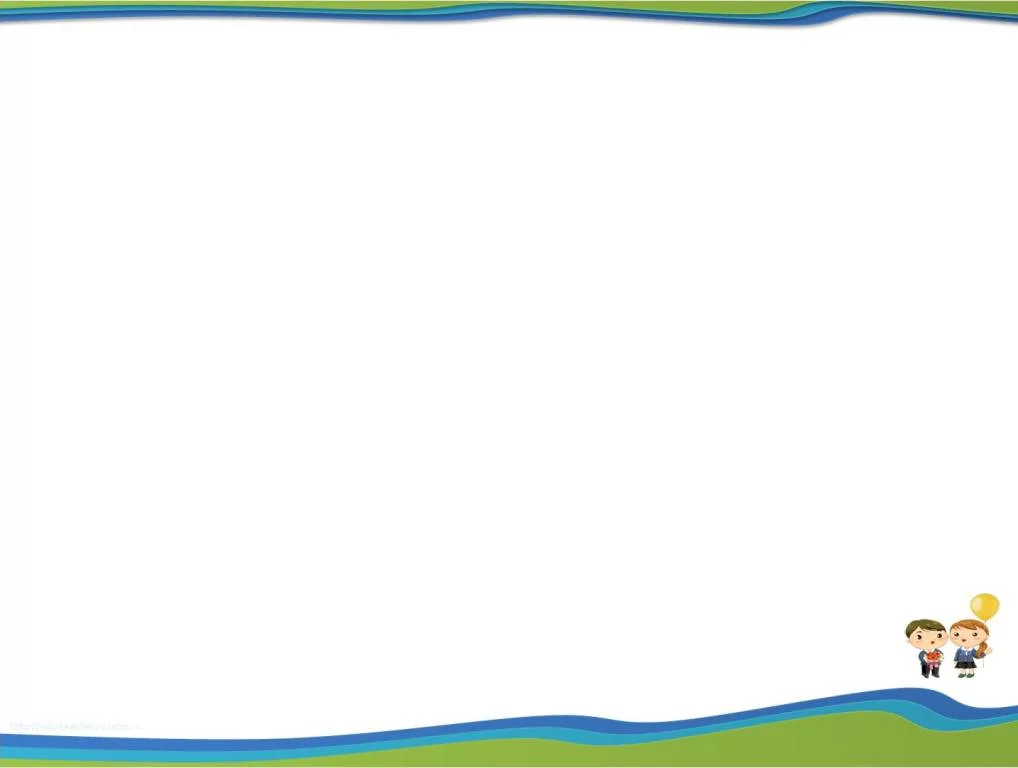 Что услышал лесник?В какой стороне дом?
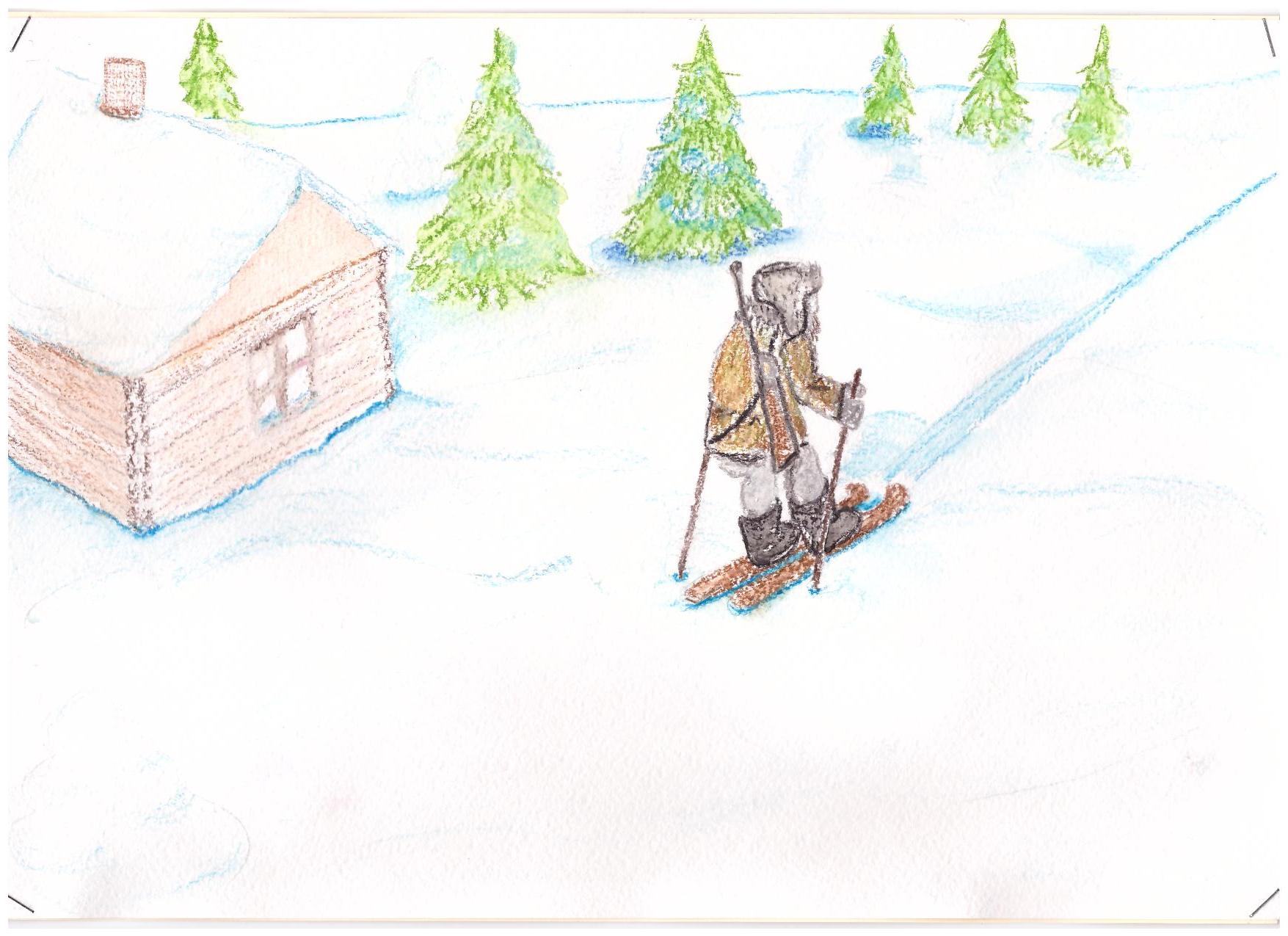 «Круг, значит, дал в темноте по лесу»
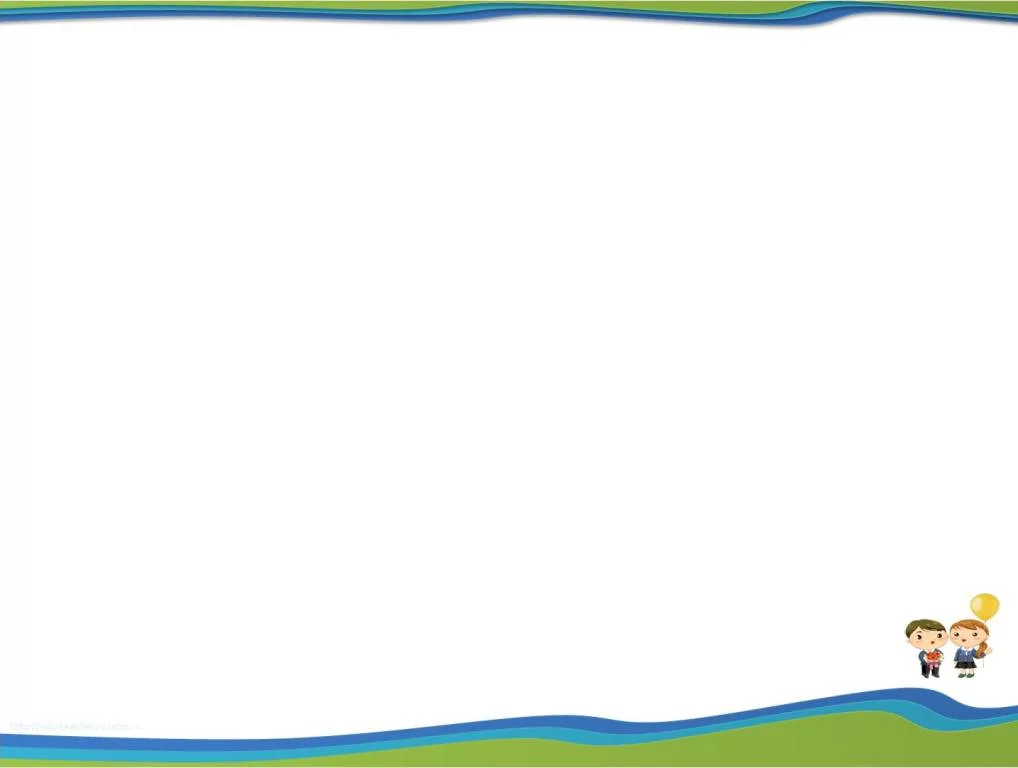 Когда лесник заволновался, что нет дома сына?Вой волков.
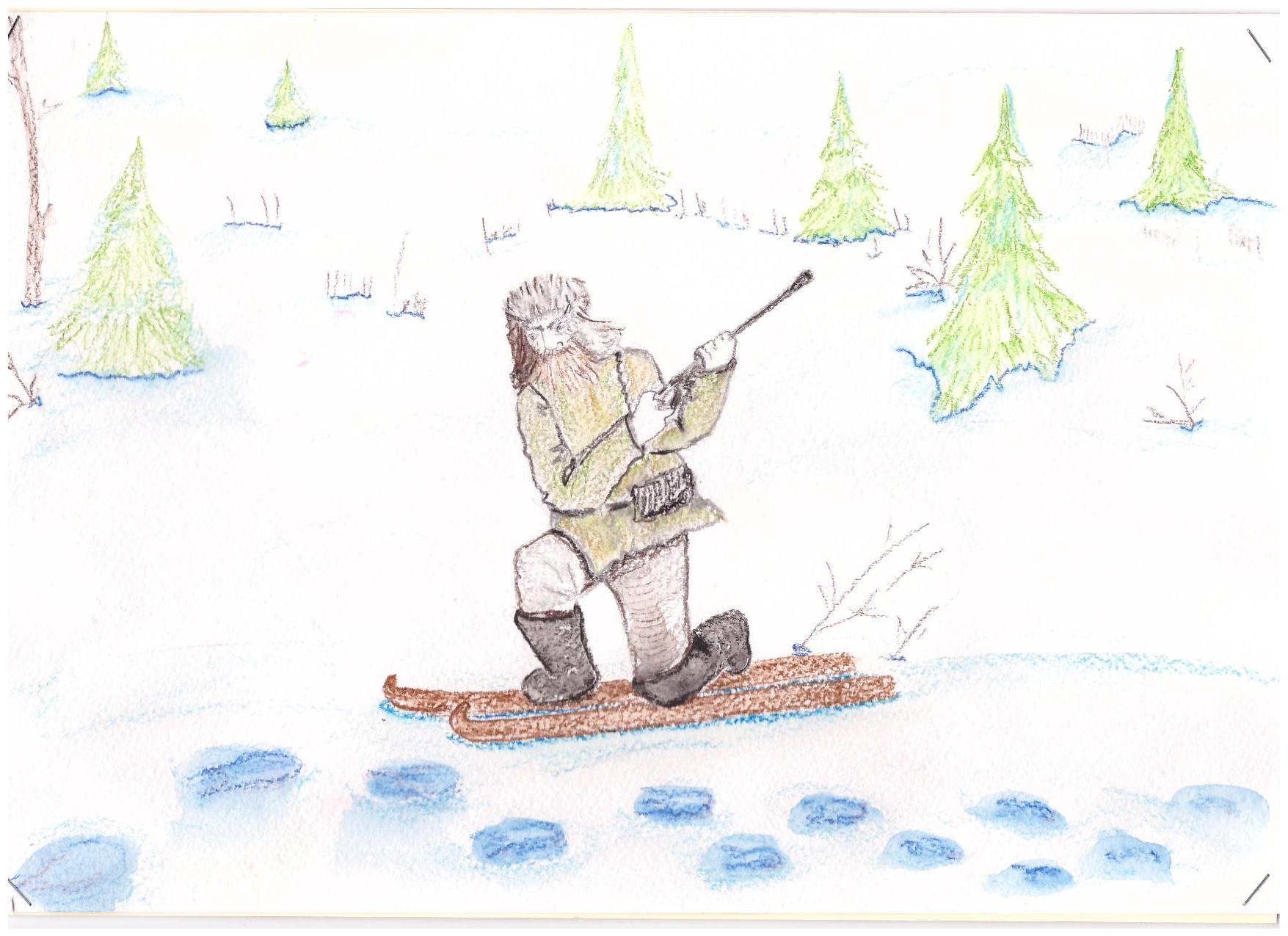 «Лесник сорвался с места, ружьё за спину, подвязал лыжи – и в темноту, туда, откуда донёсся Егоркин выстрел»
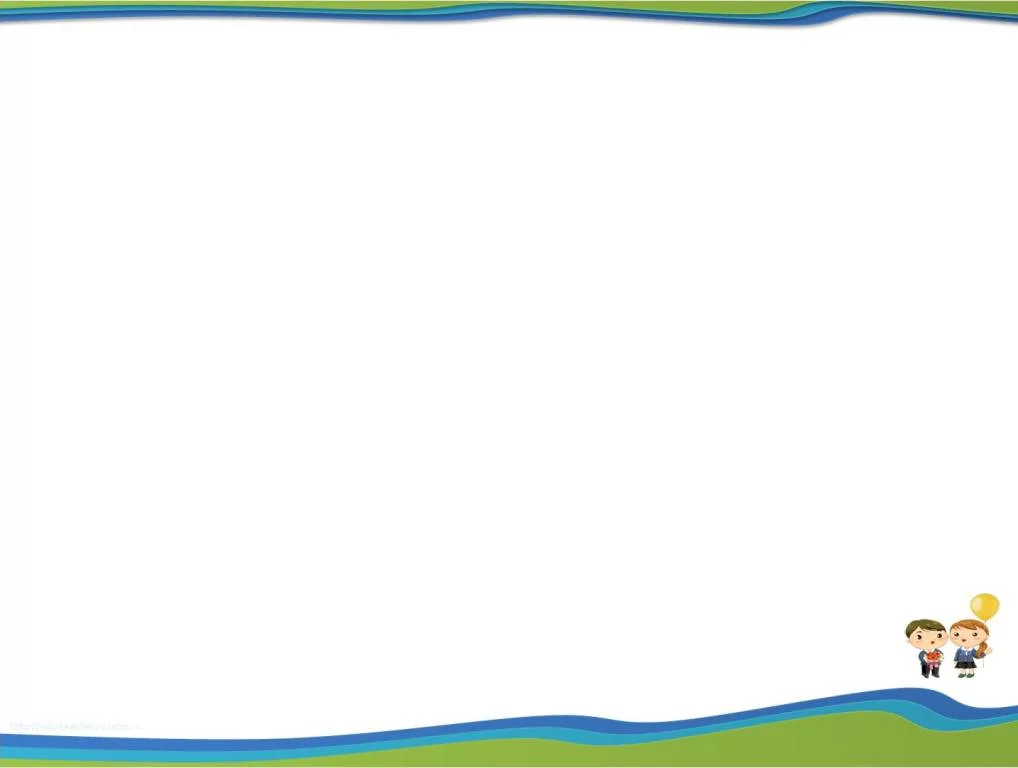 Как изменился лесник?Лесная книга.
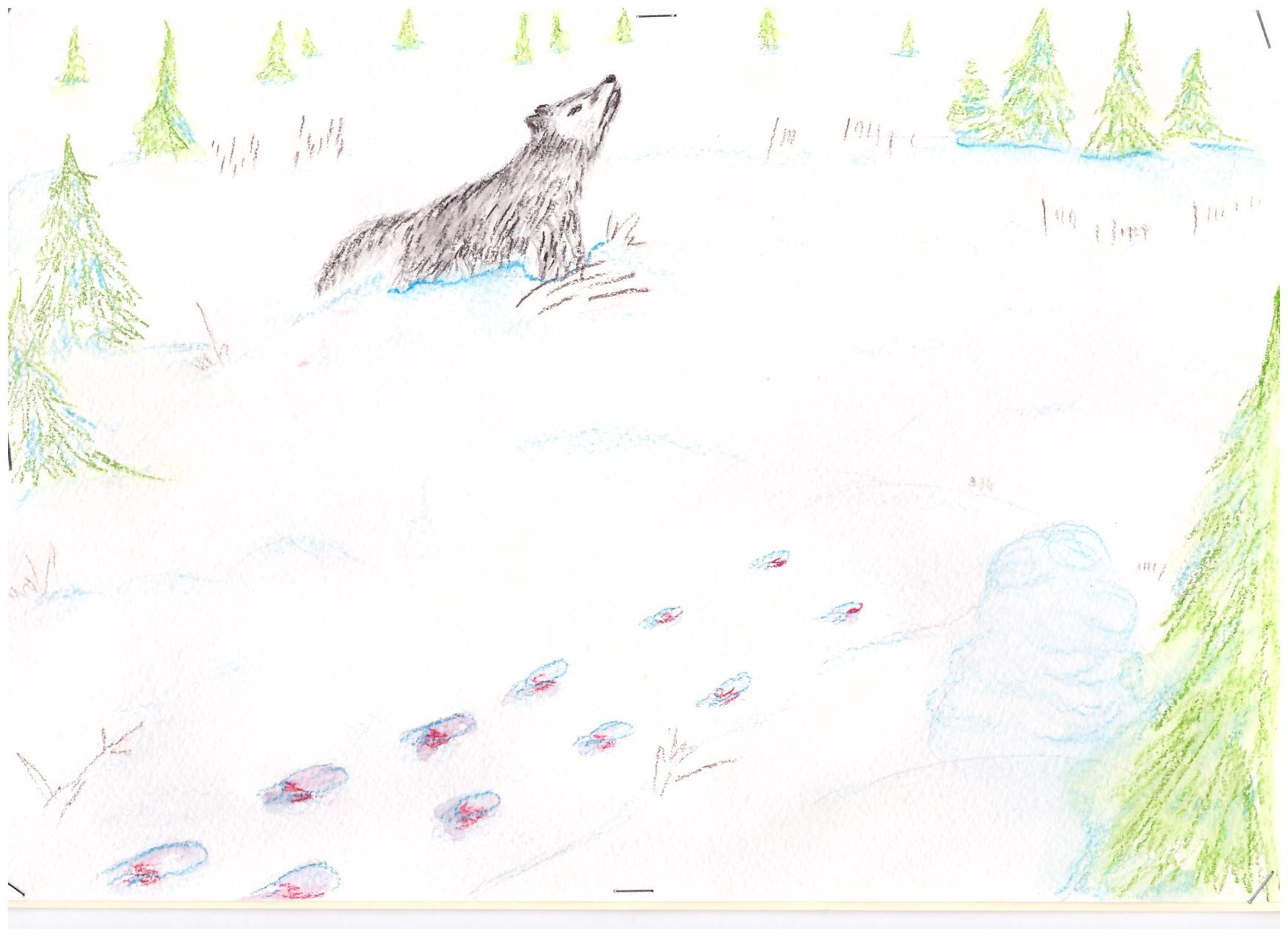 «Эх, настоящий рос охотник, птицу на лету валил».
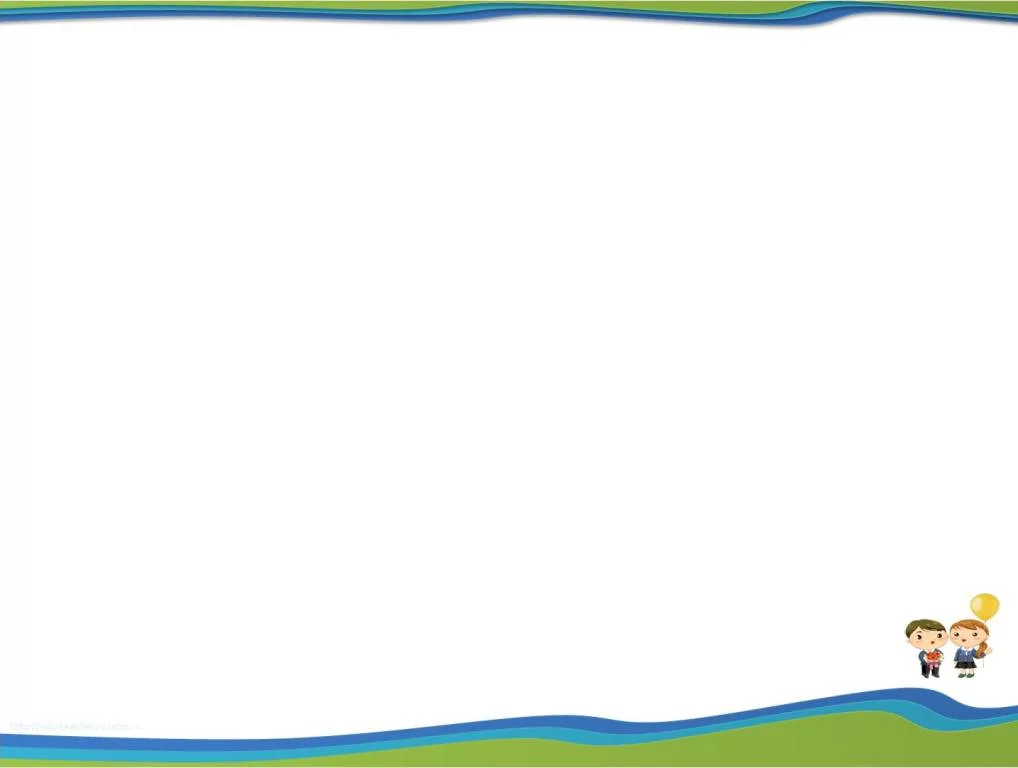 Подранок. Появилась ли у отца уверенность, что сын жив?
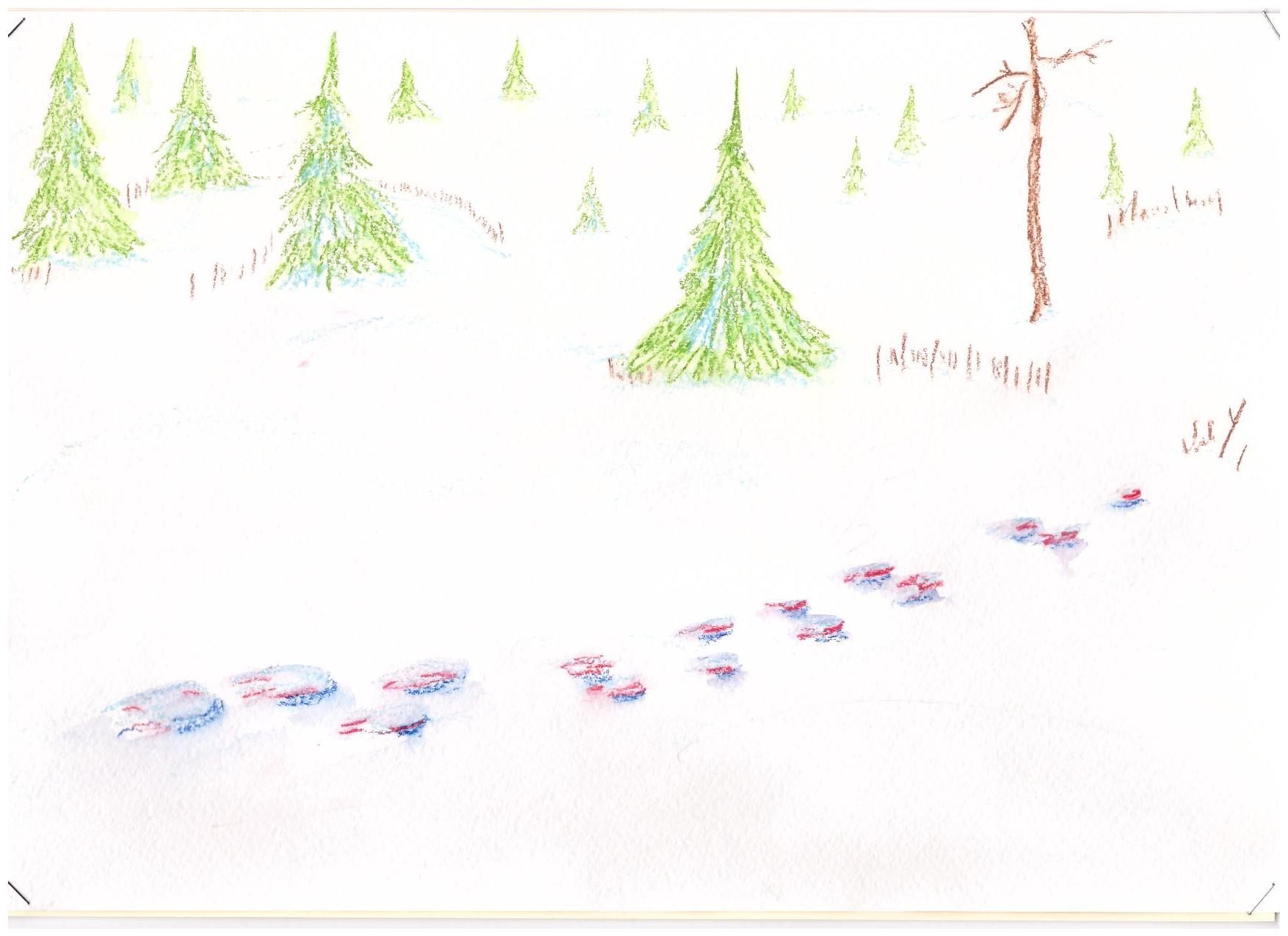 «Что за диковина? Сроду такого следа не видано…»
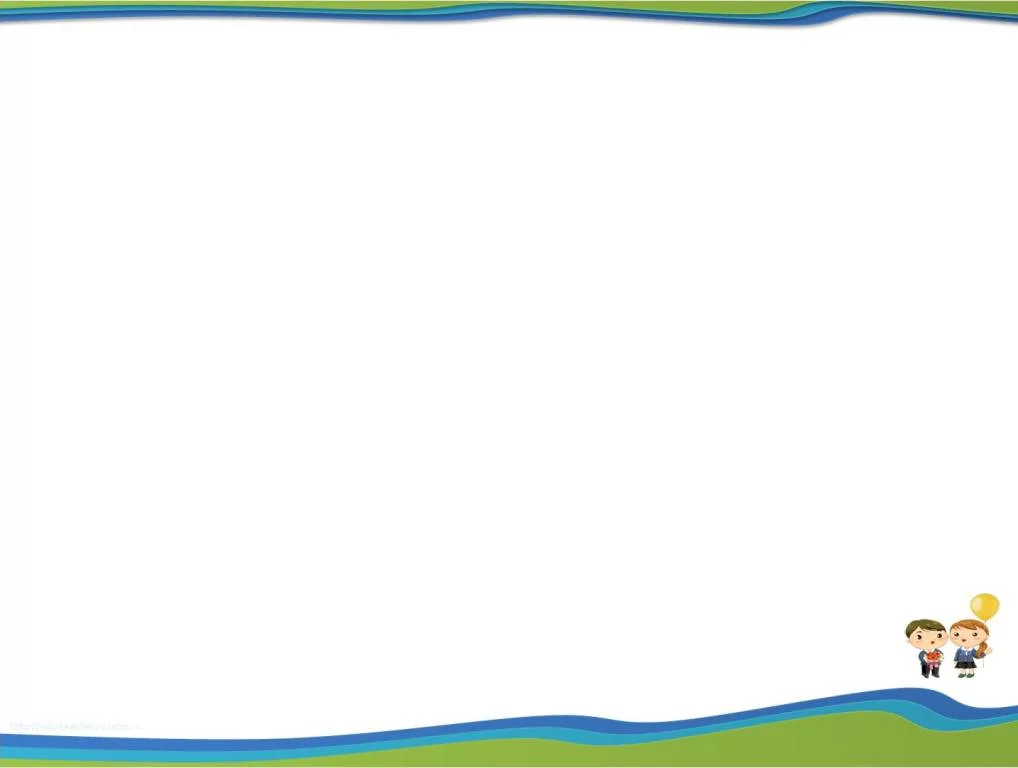 Как автор оценивает состояние лесника?
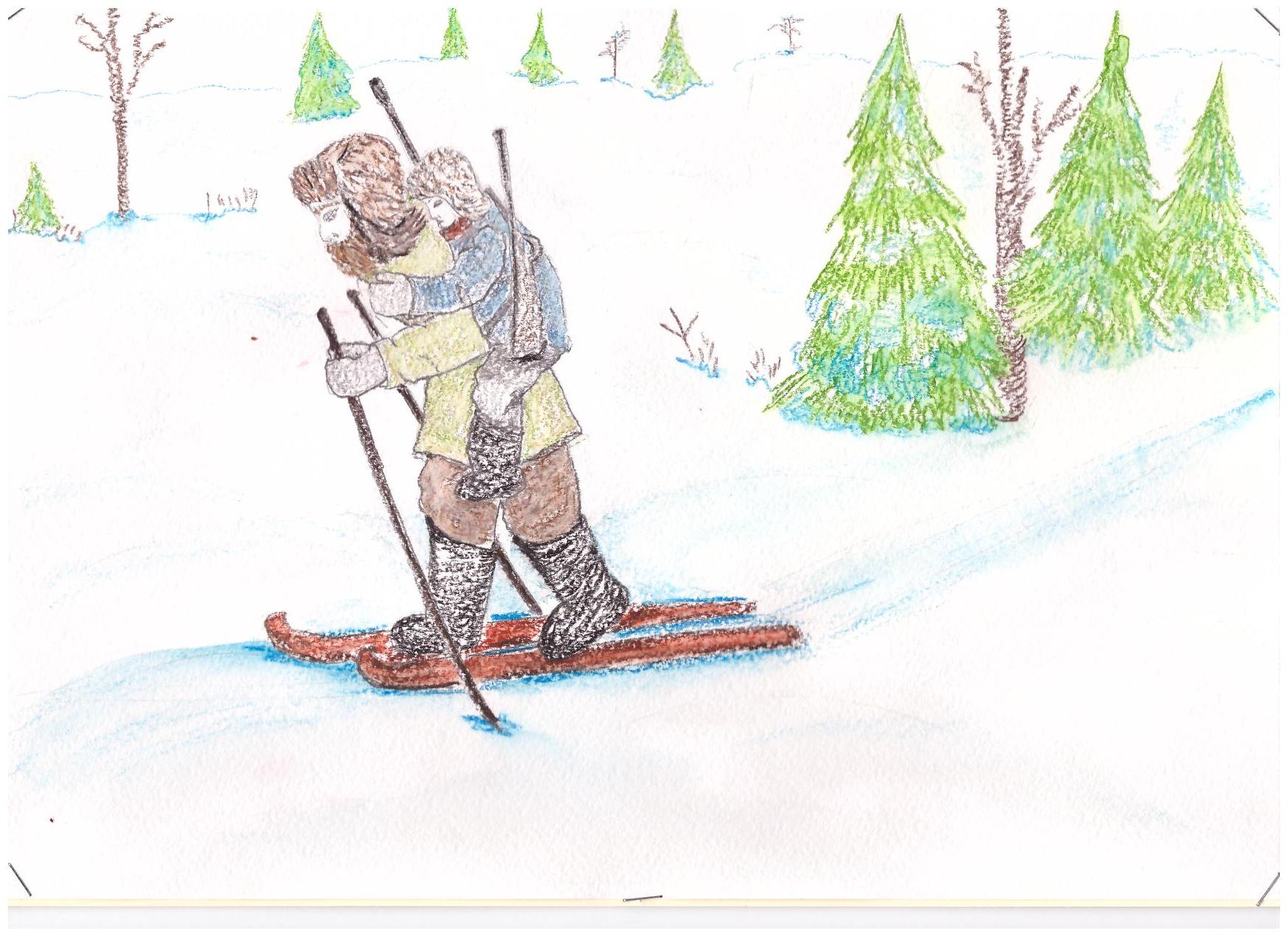 «Духом домчался лесник до дому с Егоркой на спине»
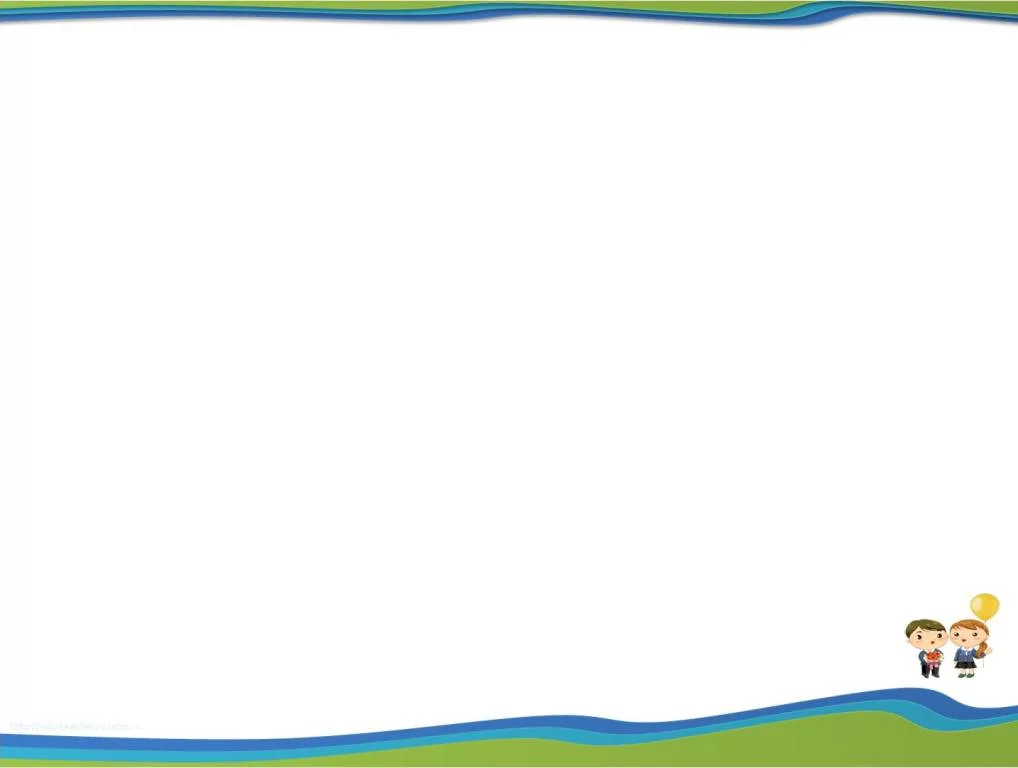 Как автор показывает отношения сына и отца?Барсук - спаситель
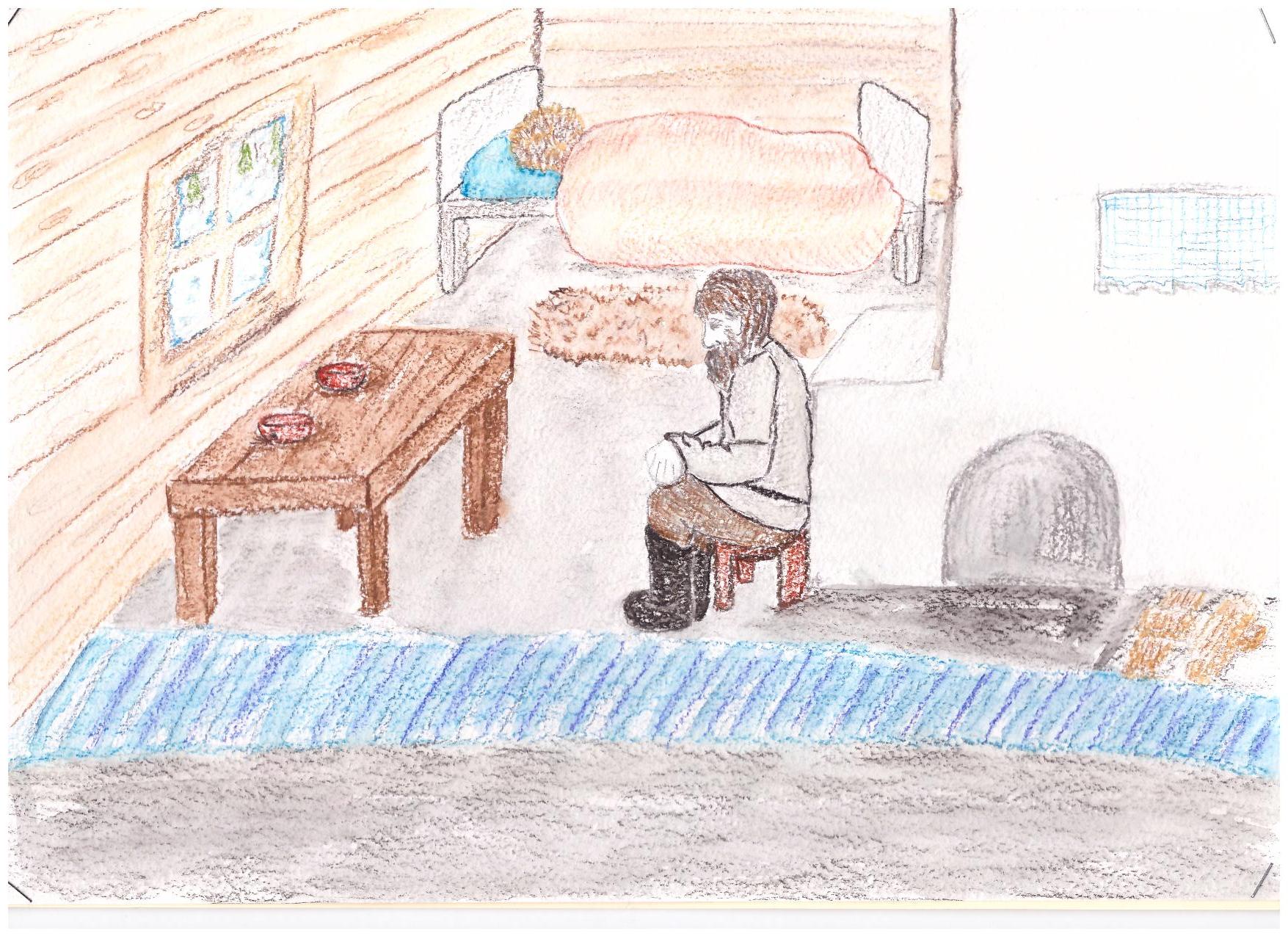 «Здоровый барсучище, что твоя свинья. Видал когти-то?»
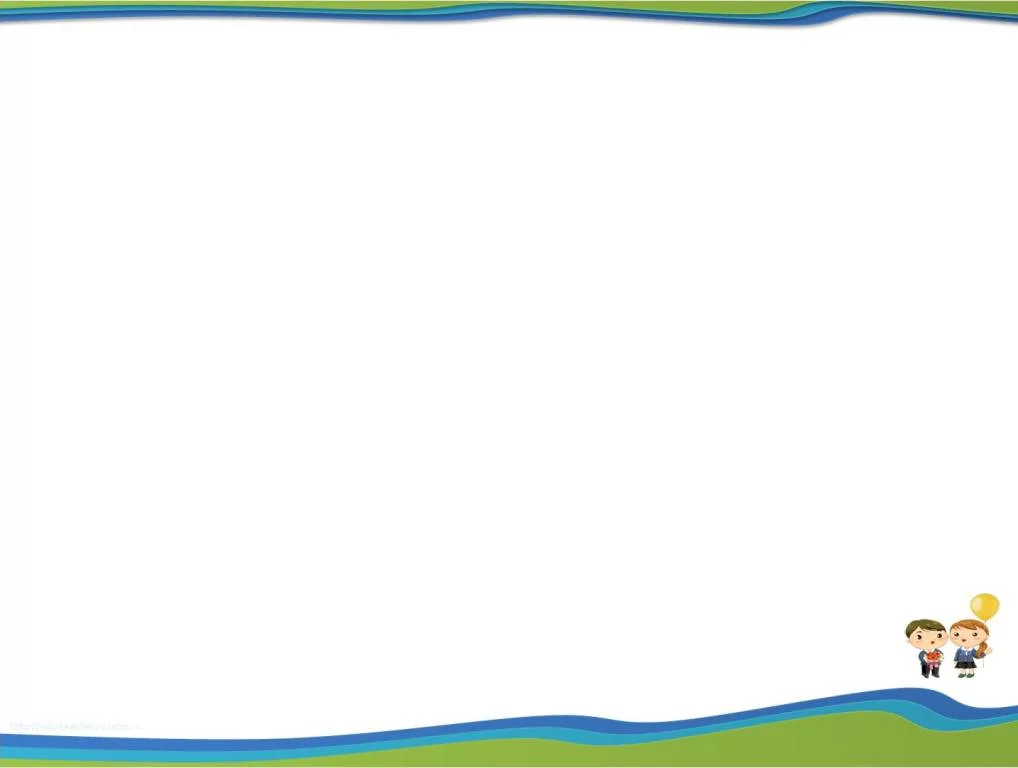 Подумай!
Готовы ли вы совершить такое путешествие?
Какие черты вашего характера помешают вам повторить путь Егорки?
Каким нужно быть человеком, чтобы совершить такое путешествие и что для этого нужно знать?